Метод  проектов на уроке математики в 3 Г классе.
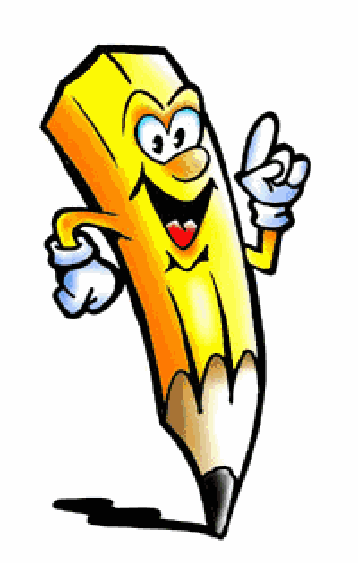 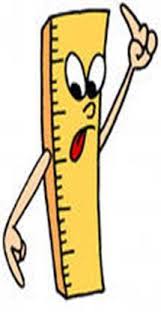 Учитель начальных классов 
МБОУ «Средняя школа №3» 
Шамаева Ольга Радионовна
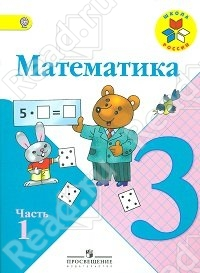 3 класс«Школа России»
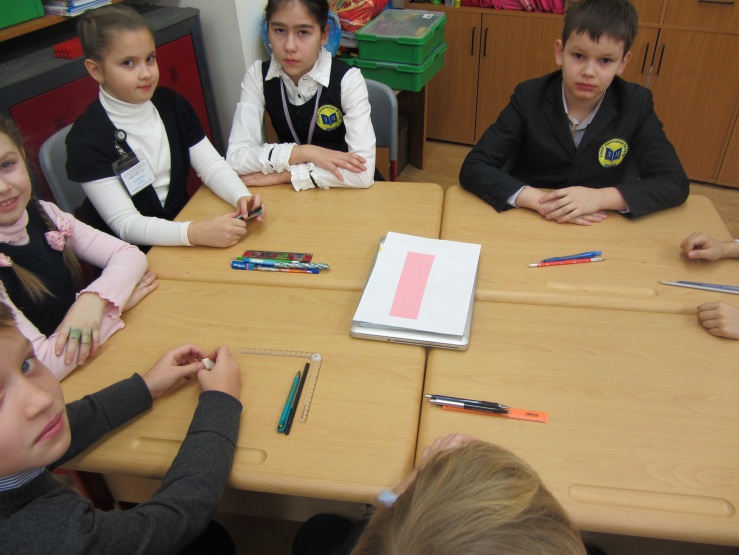 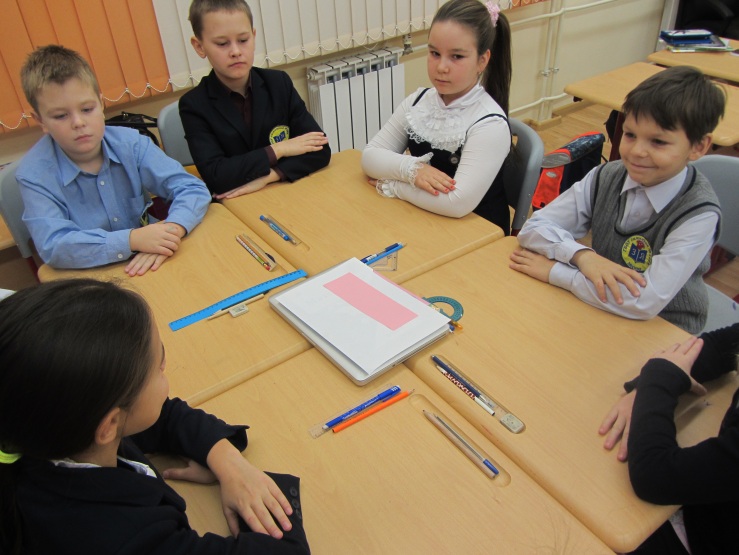 Группы готовы к работе.
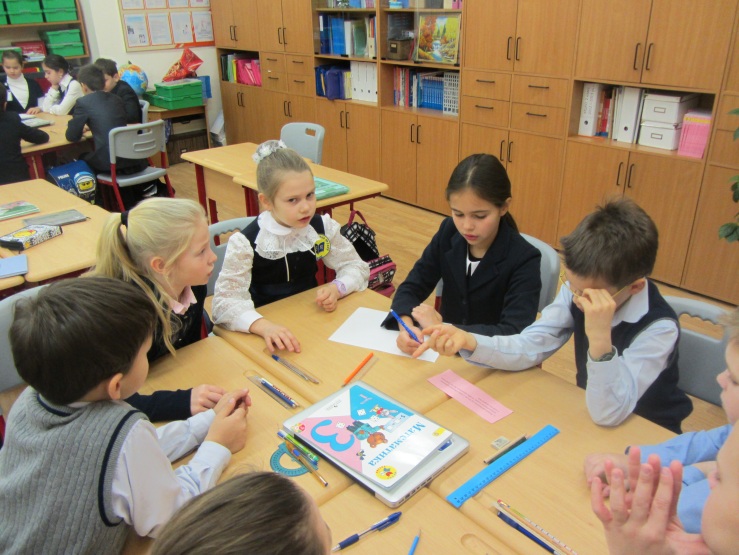 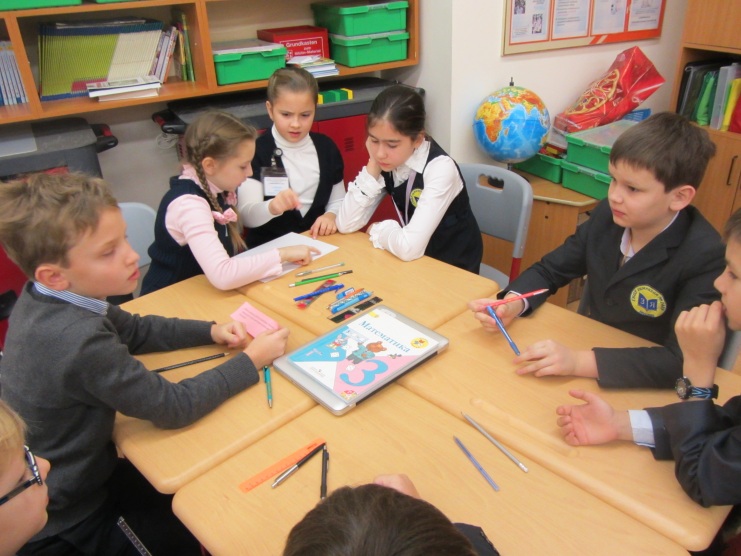 Обсуждаем решение задачи.
1 группа
Лодка проплыла 12 км за 2 часа. Сколько времени понадобится, чтобы проплыть 60 км, двигаясь с той же скоростью?

2 группа
Рабочий изготовил 12 деталей за 2 дня. Сколько дней потребуется мастеру, чтобы изготовить 60 деталей, работая с той же производительностью?

3 группа
Мама заплатила 12 рублей за 2 карандаша. Сколько карандашей по той же цене сможет купить мама на 60 рублей?
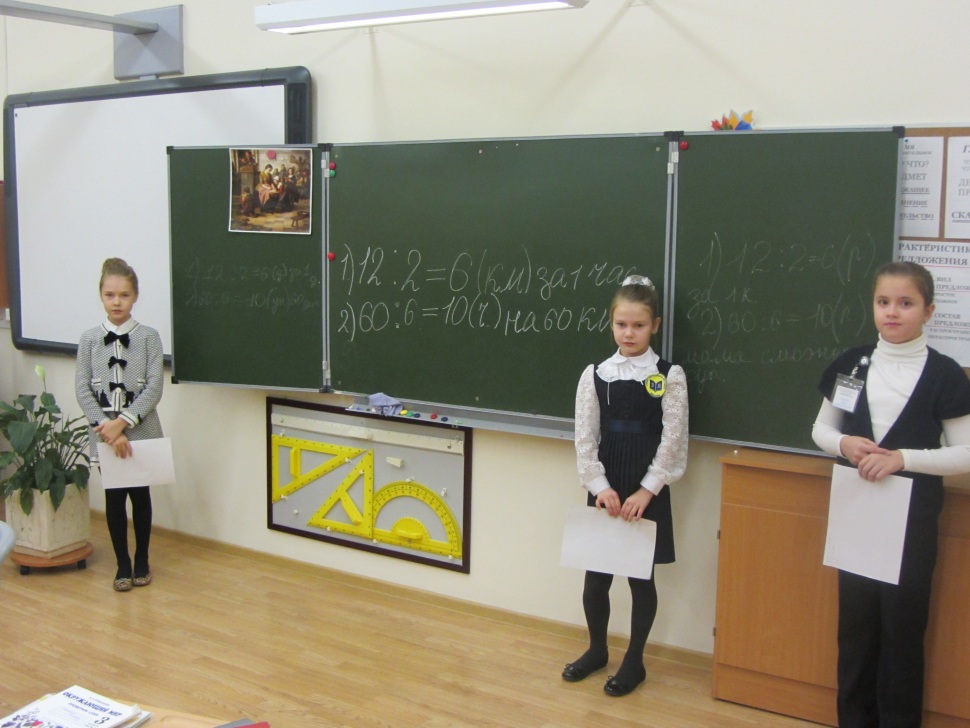 Задачи решены!
1 группа
12 : 2 = 6 (км) за 1 час
60 : 6 = 10 (ч)
Ответ: понадобится 10 часов.

2 группа
12 : 2 = 6 (дет.) за 1 день
60 : 6 = 10 (дн.)
Ответ: потребуется 10 дней.

3 группа
12 : 2 = 6 (руб.) за 1 карандаш
60 : 6 = 10 (кар.)
Ответ: мама купит 10 карандашей.
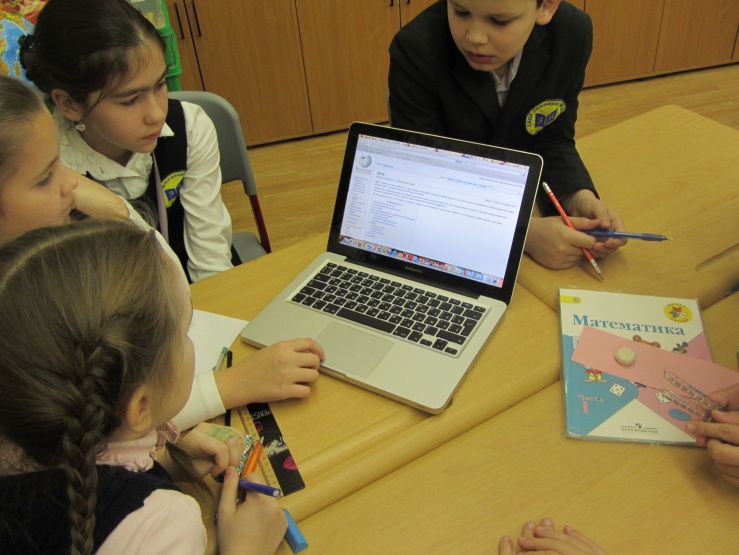 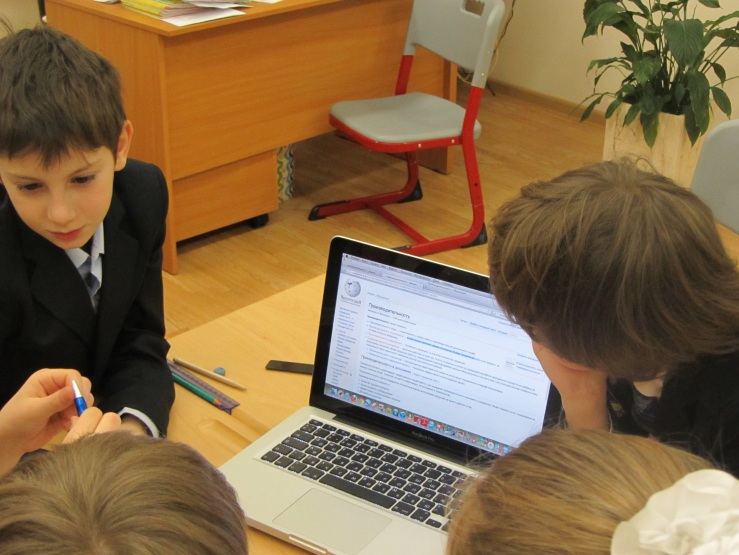 Поиск нужной информации.
1 группа
СКОРОСТЬ – расстояние, пройденное за единицу времени.

2 группа
ПРОИЗВОДИТЕЛЬНОСТЬ – количество продукции, произведенное за единицу времени.

3 группа 
ЦЕНА – количество денег за единицу купленного товара.
1 группа                                     Скорость - 6 км\ч
\_______\________\       \_6_\_6_\____________\
                12 км                                        60 км

2 группа                                      Произво-ть – 6 дет\ч
\________\________\      \_6_\_6_\___________\
                12 деталей                            60 деталей

3 группа                                       Цена – 6 руб.\каранд.
\________\________\      \_6_\_6_\___________\
                12 рублей                              60 рублей